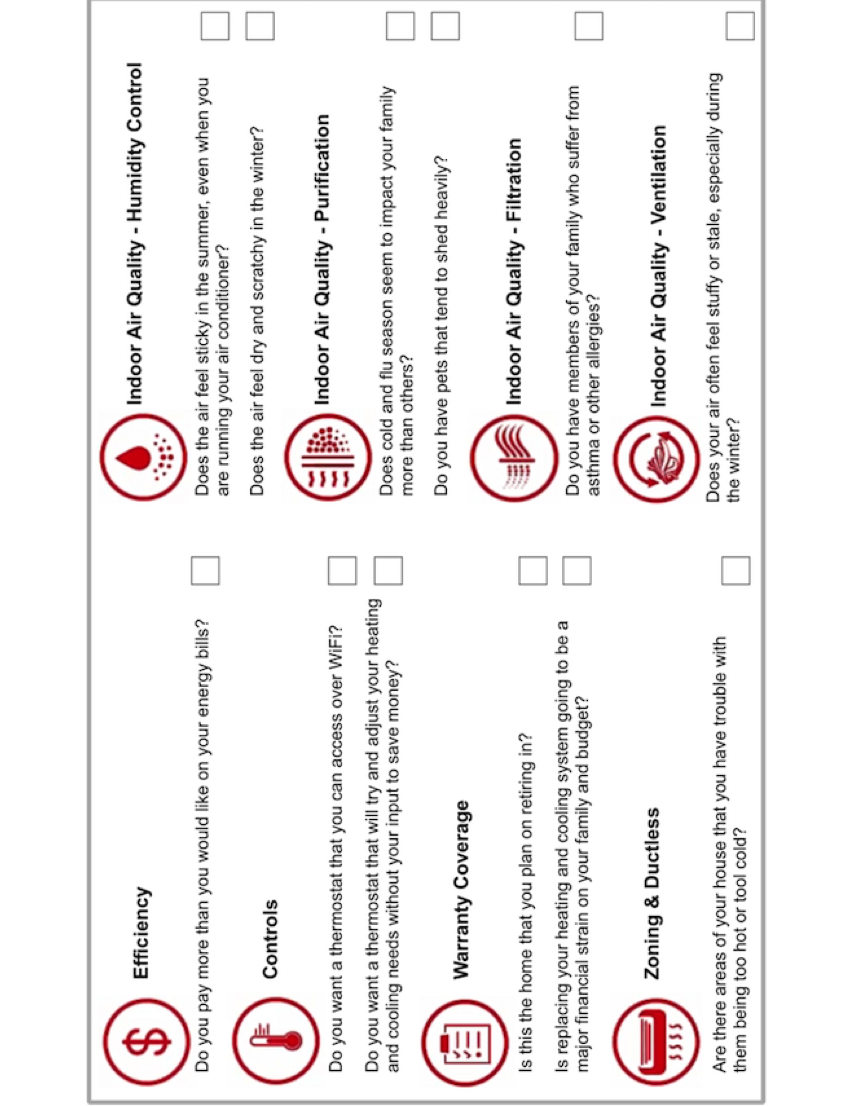 Three Things Make Up The Price


1. Capacity and Size of your new system.
(Comfort Health Safety)

2. Additional Work
(Health - Safety – Code )

3. Which System Features Make Sense?
(What problems do you want solved?)
We will review all system features until you are comfortable with the price.
Three Things Make Up The Price


1. Capacity and Size of your new system
(Comfort Health Safety)

2. Additional Work
(Health - Safety – Code )

3. Which System Features Make Sense?
(What problems do you want solved?)
We will review all system features until you are comfortable with the price.
Three Things Make Up The Price


1. Capacity and Size of your new system.
(Comfort Health Safety)

2. Additional Work
(Health - Safety – Code )

3. Which System Features Make Sense?
(What problems do you want solved?)
We will review all system features until you are comfortable with the price.
Three Things Make Up The Price


1. Capacity and Size of your new system.
(Comfort Health Safety)

2. Additional Work
(Health - Safety – Code )

3. Which System Features Make Sense?
(What problems do you want solved?)
We will review all system features until you are comfortable with the price.
Workforce Protocol
 
All Crew Members must have their
     temperature tested twice per day.
 No Crew Member will be permitted to
      work with in any social work related 
Environment with any fever – dry cough –
Cold or Flu symptom or Corona 19 symptoms
until such a time that a medical physician or
 Certified Testing Station  administers a test 
for Covid 19 and verifies no infection.
Worksite Protocol 

All Crew Members are required to: 
Wear facemasks 
Wear Gloves 
Wear Shoe covers 
Minimize all social interaction with customers 
Isolate the work area from the living space 
Sweep Clean and Disinfect the work area
     at the end of every day 
Disinfect hands with Sanitizer often 
Take temperature before and after work
Worksite Protocol 

Isolating working area from the living space: 
Plastic wall covers will be used 
     (with painters Tape) to isolate living areas 
Floor Saver Runners will be used
     to protect the floor 
Face Mask to be worn at all times 
Shoe Covers to be worn at all times 
Gloves to be worn at all times 
Hand Sanitizer 
No Smoking during working hours
Worksite Protocol 

Post Installation Clean up and Sanitation:
 
All plastic wall covers and floor runners are to be extracted and placed in plastic trash bags – sanitized with disinfectant and sealed. 

Work areas to be swept and disinfected
 as necessary.
Work-Scope Protocol 

File for the work permit 
Schedule your city (County) inspection
Licensed – Bonded and Insured
Certified – Professional Installation crew
Remove and Recycle Old System
Dispose of all associated waste materials
Test and Balance your new system 
24/7 Service
Abide by Company Core Values
Abide by Workforce and Worksite Protocol
Up flow Gas Furnace & A/C 
Operation
c
Up flow Gas Furnace & A/C 
Heating Operation
√
c
Up flow Gas Furnace & A/C 
Cooling Operation
√
c
Up flow Gas Furnace & A/C 
Operation 

Questions?
√
c
Up flow Gas Furnace & A/C 
Healthy Options
√
Filtration
Purification
Humidification
c
Up flow Gas Furnace & A/C 
Healthy Options
√
Filtration
Purification
Humidification
c
Air Filters have a range of efficiency
From 2 (lowest efficiency) up to 16
(Highest efficient without a bypass).
2 ---- 8 ----16
Filter Efficiency
Up flow Gas Furnace & A/C 
Healthy Options
√
Filtration
Purification
Humidification
c
The Human Body Filters the air
at an Efficiency Rating of 8.
2 ---- 8 ----16
Filter Efficiency
Up flow Gas Furnace & A/C 
Healthy Options
√
Filtration
Purification
Humidification
c
A filter rated better than an 8 helps your body recover from airborne contaminants.
2 ---- 8 ----16
Filter Efficiency
Up flow Gas Furnace & A/C 
Healthy Options
√
Filtration
Purification
Humidification
c
UV Air Purification 
Disinfects the air and reduces the spread of Germs and Viruses
Up flow Gas Furnace & A/C 
Healthy Options
√
Filtration
Purification
Humidification
c
UV Surface Purification
Kills Viruses and Micro Organisms 
on your indoor coil minimizing the spread of Germs and Viruses.
Up flow Gas Furnace & A/C 
Healthy Options
√
Filtration
Purification
Humidification
c
UV Technology  has been proven highly effective in purifying dental and surgical equipment, drinking water, surgery rooms.
Up flow Gas Furnace & A/C 
Healthy Options
√
Filtration
Purification
Humidification
c
UV Technology  has been proven highly effective in purifying air in residential homes and businesses for over 15 years.
Up flow Gas Furnace & A/C 
Healthy Options
√
Filtration
Purification
Humidification
c
Keeping the humidity above 35%
will keep your body hydrated which will:
Support a healthy Immune  system
Reduce transferring cold and flu viruses
Keep your home more comfortable
Up flow Gas Furnace & A/C 
Healthy Options

Questions?
√
c
Up flow Gas Furnace & A/C
System Features
√
100%
c
0%
Single Stage
Variable
Two Stage
Temperature & Humidity
Filtration & Purification
Noise & Efficiency
Up flow Gas Furnace & A/C
System Features:
√
Single Stage
Performs similar to Basic systems
c
100%
0%
Noise similar to existing
Slightly more efficient
Single Stage
Variable
Two Stage
100%
Temperature & Humidity
Filtration & Purification
0%
Noise & Efficiency
Up flow Gas Furnace & A/C
System Features
√
Single Stage
Performs similar to Basic system
c
New Warranties
More Efficient
Slightly quieter
Single Stage
Variable
Two Stage
100%
Temperature & Humidity
Filtration & Purification
0%
2-3 Degree 
Temp Swing
Noise & Efficiency
1-2 Degree 
Temp Swing
1 Degree 
Temp Swing
Up flow Gas Furnace & A/C
System Feature:
√
Two Stage
Performs better than a Basic systems
c
100%
0%
Single Stage
Variable
Two Stage
100%
Temperature & Humidity
Filtration & Purification
0%
2-3 Degree 
Temp Swing
Noise & Efficiency
1-2 Degree 
Temp Swing
1 Degree 
Temp Swing
Up flow Gas Furnace & A/C
System Features:
√
Two Stage
Performs better than a Basic systems
c
Better Humidity & Temperature Control
More Efficient & Better Warranties
Up To 30% Quieter
Single Stage
Variable
Two Stage
100%
Temperature & Humidity
Filtration & Purification
0%
2-3 Degree 
Temp Swing
Noise & Efficiency
1-2 Degree 
Temp Swing
1 Degree 
Temp Swing
Up flow Gas Furnace & A/C
System Feature:
√
Variable Speed
Performs better than any other system
c
100%
0%
Single Stage
Variable
Two Stage
100%
Temperature & Humidity
Filtration & Purification
0%
2-3 Degree 
Temp Swing
Noise & Efficiency
1-2 Degree 
Temp Swing
1 Degree 
Temp Swing
Up flow Gas Furnace & A/C
System Features:
√
Variable Speed
Performs better than any other system
c
Precise Temperature & Humidity Control
24/7 Filtration & Purification
Quietest & Most Efficient
Best Warranties
Single Stage
Variable
Two Stage
100%
Temperature & Humidity
Filtration & Purification
0%
2-3 Degree 
Temp Swing
Noise & Efficiency
1-2 Degree 
Temp Swing
1 Degree 
Temp Swing
Up flow Gas Furnace & A/C
System Features

Questions?
√
c
Single Stage
Variable
Two Stage
100%
Temperature & Humidity
Filtration & Purification
0%
2-3 Degree 
Temp Swing
Noise & Efficiency
1-2 Degree 
Temp Swing
1 Degree 
Temp Swing
Up flow Gas Furnace & A/C
System Features

Our Next Step is to determine 
which system makes sense for you
√
c
Single Stage
Variable
Two Stage
100%
Temperature & Humidity
Filtration & Purification
0%
2-3 Degree 
Temp Swing
Noise & Efficiency
1-2 Degree 
Temp Swing
1 Degree 
Temp Swing
Up flow Gas Furnace & A/C
System Features

Would anyone else interested
In the system design and the price
Be joining us?
√
c
Single Stage
Variable
Two Stage
100%
Temperature & Humidity
Filtration & Purification
0%
2-3 Degree 
Temp Swing
Noise & Efficiency
1-2 Degree 
Temp Swing
1 Degree 
Temp Swing
Three Things Make Up The Price


1. Capacity and Size of your new system.
(Comfort Health Safety)

2. Additional Work
(Health - Safety – Code )

3. Which System Features Make Sense?
(What problems do you want solved?)
We will review all system features until you are comfortable with the price.